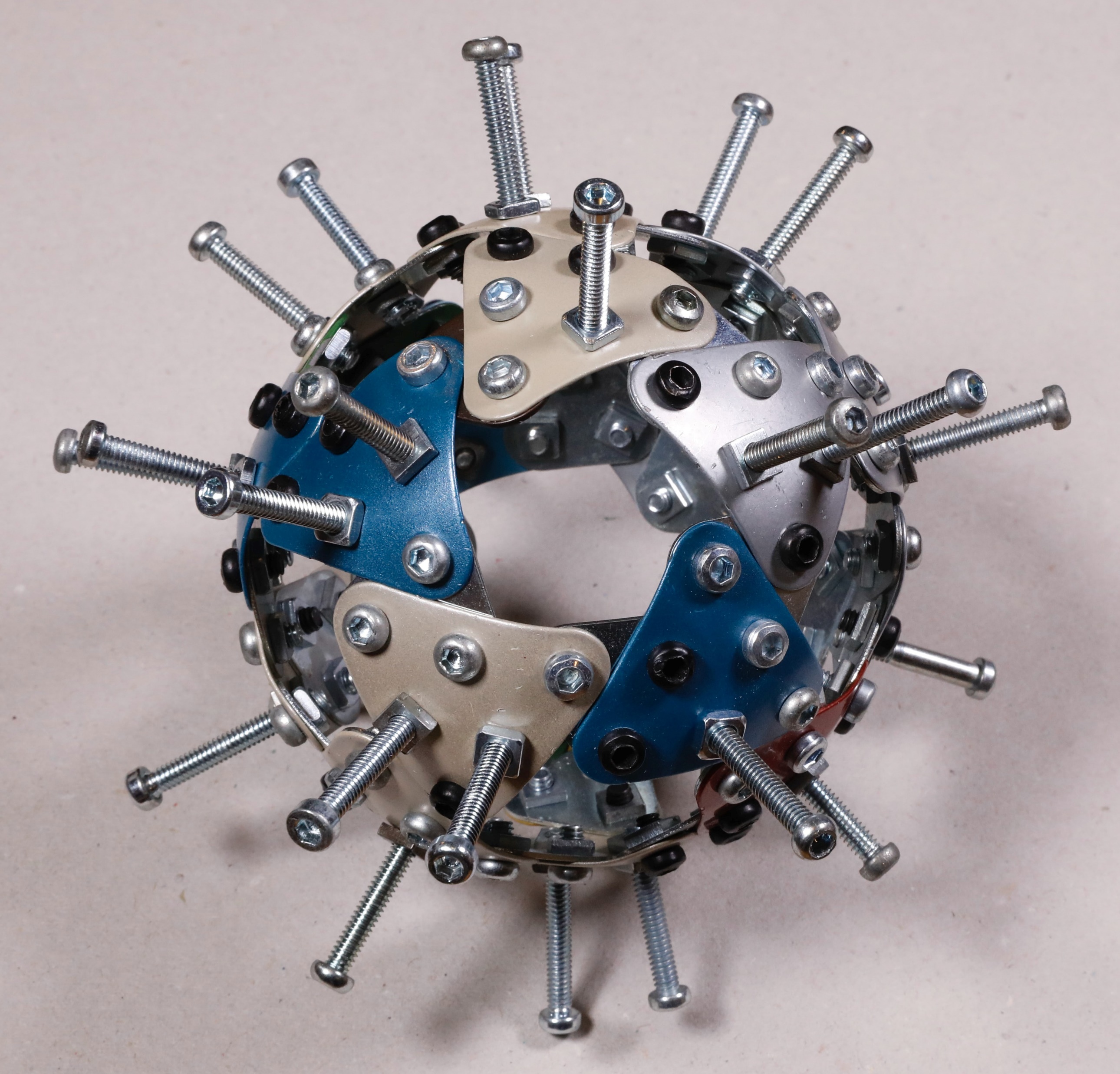 FISKALNE MJERE/Odgovori  na krizu prouzročenu koronavirusnom bolešću COVID-19
Utjecaj na planiranje proračuna prema učinku 




Ivor Beazley, 7. svibnja/maja 2021.
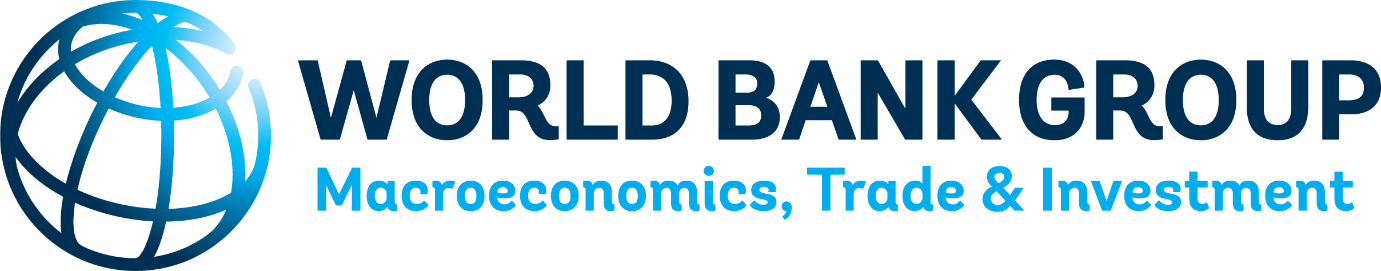 Sadržaj
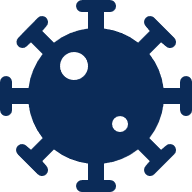 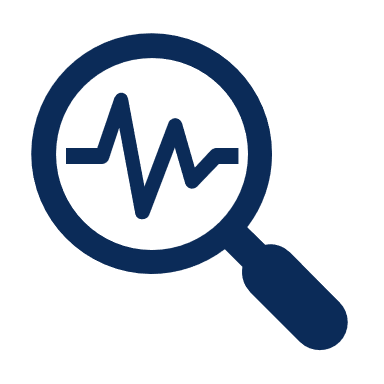 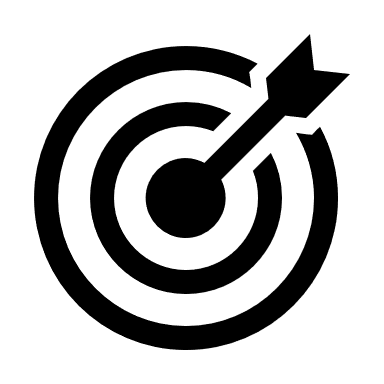 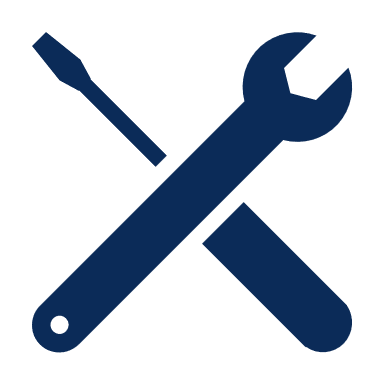 2
EFI│Fiskalna politika i održivi razvoj
[Speaker Notes: Kreatori politika moraju donijeti teške odluke u okruženju u kojem se 

fiskalni prostor potencijalno smanjuje i 

pojavljuju se dodatni zahtjevi u pogledu potrošnje, među ostalim za kupnju i distribuciju cjepiva te mjere za potporu gospodarskom oporavku. 

Neka od novih ključnih pitanja za odjele za proračun su:

Kolika je učinkovitost mjera koje su već uspostavljene? 
Koje je od njih potrebno održavati i produžiti, a koje postupno ukinuti i na koji način? 
Koje je nove mjere potrebno dodati u svrhu potpore oporavku?
U kojem bi se trenutku vlada trebala usmjeriti na fiskalnu održivost? 
Gdje postoje prilike za povećanje učinkovitosti i poboljšanje ciljanog djelovanja? 
Što je potrebno poduzeti kako bi se osigurao povrat sredstava iz mjera kao što su odgoda plaćanja poreza i zajmovi?]
Globalni pregled –  fiskalne mjere po skupinama zemalja
(podaci od 11. rujna/septembra 2020., postotak BDP-a)
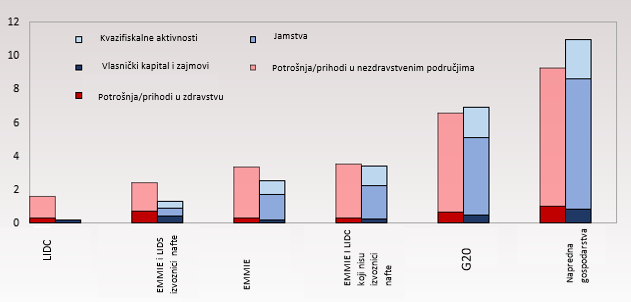 Postotak BDP-a
Izvor: IMF Fiscal Monitor, listopad/oktobar 2020.
3
EFI│Fiskalna politika i održivi razvoj
Pozadinske informacije o prikupljanju podataka od strane Svjetske banke
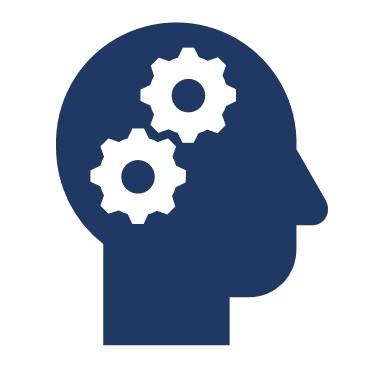 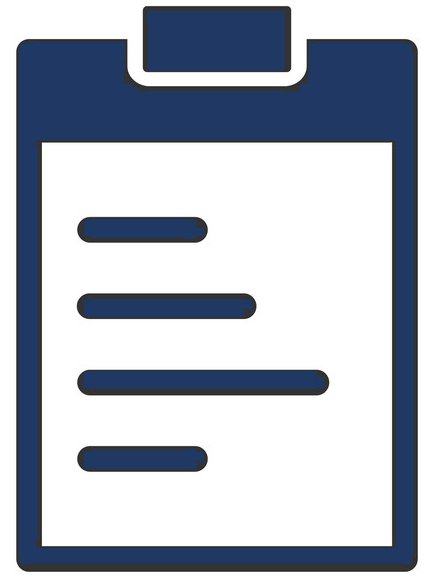 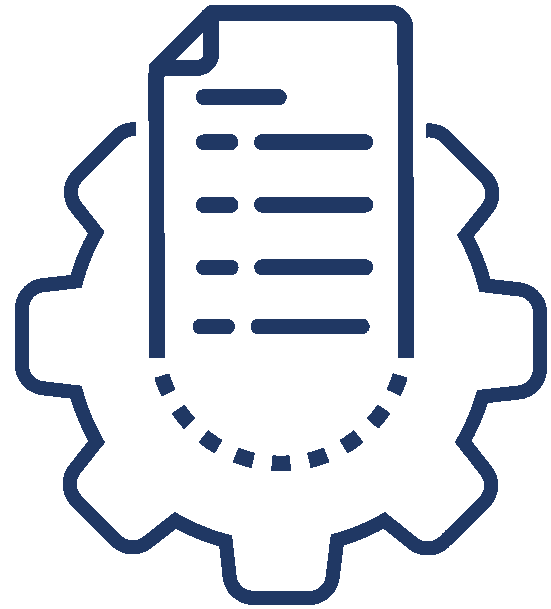 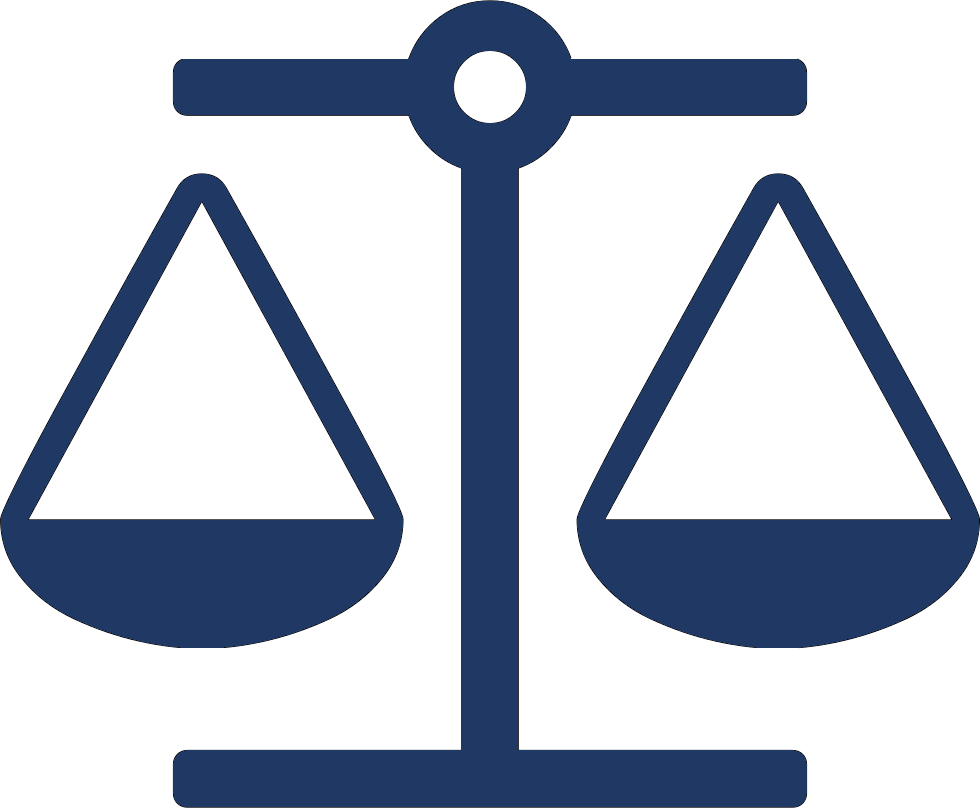 4
EFI│Fiskalna politika i održivi razvoj
Intervencije fiskalnih politika: klasifikacija
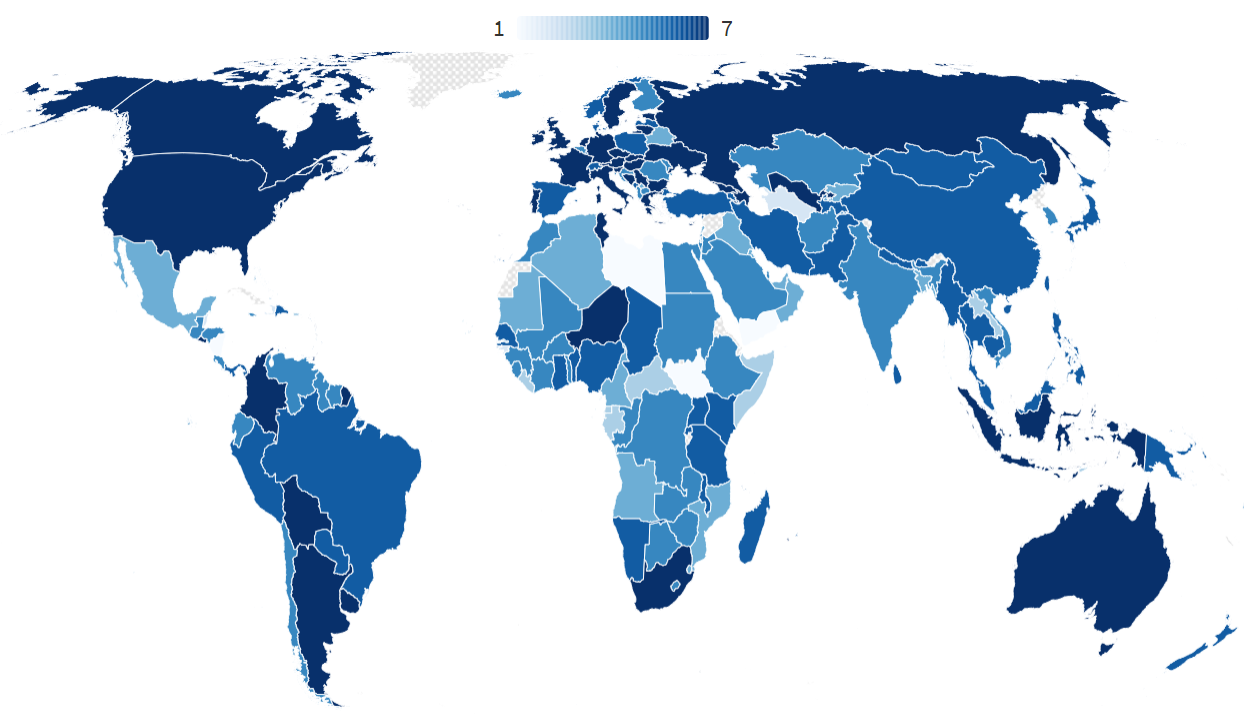 Prihodovne mjere za zaštitu poduzeća
Prihodovne mjere za zaštitu pojedinaca
Prihodovne mjere za promicanje dostupnosti medicinske opreme/predmeta
Izravna potpora poduzećima
Rashodovne mjere za pojedince
Mjere rashoda za zdravstvo
Mjere u pogledu kredita/kapitala
5
EFI│Fiskalna politika i održivi razvoj
[Speaker Notes: Na temelju studije intervencija u obliku fiskalne politike koju je izradila Svjetska banka (još nije objavljena)

Klasifikacija intervencija u obliku fiskalne politike i ključnih elemenata dizajna
Inventar mjera fiskalne politike – 203 gospodarstva i dva vala – početni odgovori (do svibnja/maja približno 2 400 mjera) i drugi val (od svibnja/maja do rujna/septembra i približno 1 600 dodatnih mjera fiskalne politike)
Okvir za kategorizaciju koji se sastoji od 7 skupina i 47 vrsta
Ocijenjeno 2 400 mjera politike u odnosu na 9 kriterija dizajna]
Najčešće intervencije u obliku fiskalne politike po regijama
Istočna Azija i Pacifik
Europa i Srednja Azija
Latinska Amerika i Karibi
BLISKI ISTOK I SJEVERNA AFRIKA
Južna Azija
SUBSAHARSKA AFRIKA
Odgoda plaćanja poreza, 90 %
Odgoda plaćanja poreza, 72 %
Dodatni ad hoc programi, 100 %
Odgoda plaćanja poreza, 71 %
Opći rashodi u području zdravstva, 94 %
Opći rashodi u području zdravstva, 77 %
Dodatni ad hoc programi, 71 %
Dodatni ad hoc programi, 71 %
Dodatni ad hoc programi, 68 %
Dodatni ad hoc programi, 67 %
Povlašteni zajmovi 
za poduzeća, 83 %
Opći rashodi u području zdravstva, 100 %
Izravni prijenosi novčanih sredstava pojedincima, 61 %
Naknada plaće / povećanje plaćenog dopusta, 78 %
Odgoda plaćanja poreza, 65 %
Izravni prijenosi novčanih sredstava pojedincima, 61 %
Izravni prijenosi novčanih sredstava pojedincima, 100 %
Opći rashodi u području zdravstva, 67 %
Izravni prijenosi novčanih sredstava pojedincima, 56 %
Povlašteni zajmovi 
za poduzeća, 56 %
Povlašteni zajmovi 
za poduzeća, 55 %
Povlašteni zajmovi 
za poduzeća, 100 %
Opći rashodi u području zdravstva, 76 %
Opći rashodi u području zdravstva, 56 %
Izravni prijenosi novčanih sredstava pojedincima, 54 %
Povlašteni zajmovi 
za poduzeća, 51 %
Povlašteni zajmovi 
za poduzeća, 56 %
Izravni prijenosi novčanih sredstava pojedincima, 71 %
Izuzeće od /oslobađanje od
/obustava poreza, 55 %
Odgoda plaćanja poreza, 75 %
6
Tumač: 	             plava     /     - poduzeća,         zelena     - kućanstva,                  žuta     - zdravstvo
Karta zemalja PEMPAL-a po broju fiskalnih mjera
7
EFI│Fiskalna politika i održivi razvoj
Karta zemalja regije Europe i srednje Azije (ECA) po broju fiskalnih mjera
8
EFI│Fiskalna politika i održivi razvoj
Regija ECA – mjere odgovora na krizu prouzročenu koronavirusnom bolešću COVID-19
Podaci o politikama prikupljeni do 1. rujna/septembra 2020.

Kategorije politika visoke razine
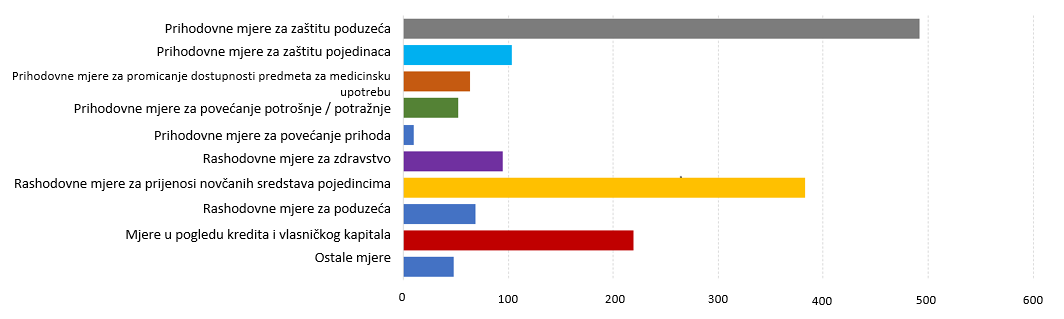 EFI│Fiskalna politika i održivi razvoj
9
[Speaker Notes: Prihodovne mjere uglavnom su bile usmjerene na podržavanje poduzeća, a 
rashodovne uglavnom pojedince
Značajno je i produljenje kreditne potpore i potpore za vlasnički kapital poduzeća]
Detaljna struktura fiskalnih mjera
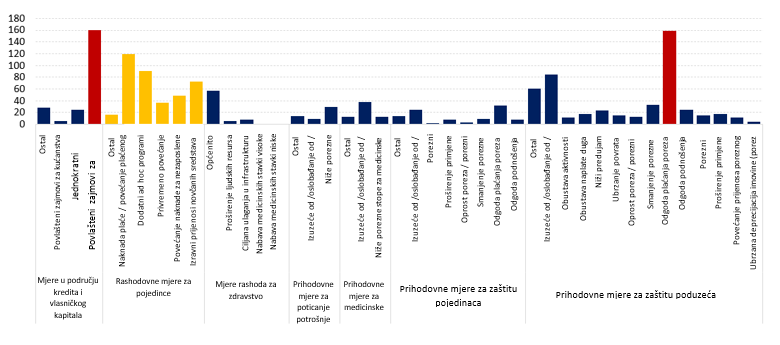 Broj mjera
EFI│Fiskalna politika i održivi razvoj
10
[Speaker Notes: Rashodovne mjere za pojedince ostvarene su na razne načine: naknada plaće, izravni prijenosi novčanih sredstava

Ostale vrste mjera specifičnije su, pri čemu su povlašteni zajmovi glavna politika u okviru kreditnih potpora i potpora za vlasnički kapital, a odgoda plaćanja poreza glavna je prihodovna mjera, iako su i izuzeća od poreza bila značajna.]
Usporedba na regionalnoj razini – kombinacije mjera u zemljama regije ECA razlikuju se od onih u ostalim regijama
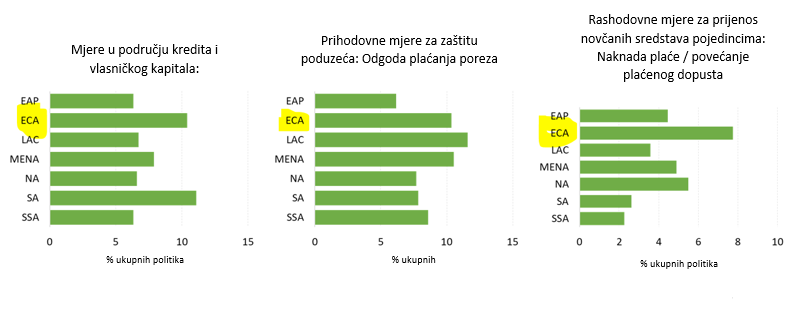 11
EFI│Fiskalna politika i održivi razvoj
[Speaker Notes: Postavljanje naknade plaće i plaćenog dopusta kao prioriteta u smislu dohodovne potpore kućanstvima i pojedincima 
Povlašteni zajmovi društvima u okviru mjera u području kredita i vlasničkog kapitala
Odgoda plaćanja poreza]
Procjena mjera – aspekt kvalitete
12
EFI│Fiskalna politika i održivi razvoj
Mjere u zemljama s visokom razinom dohotka bile su bolje usmjerene, otpornije na zlouporabu i njihovi su troškovi bili u većoj mjeri nadoknadivi
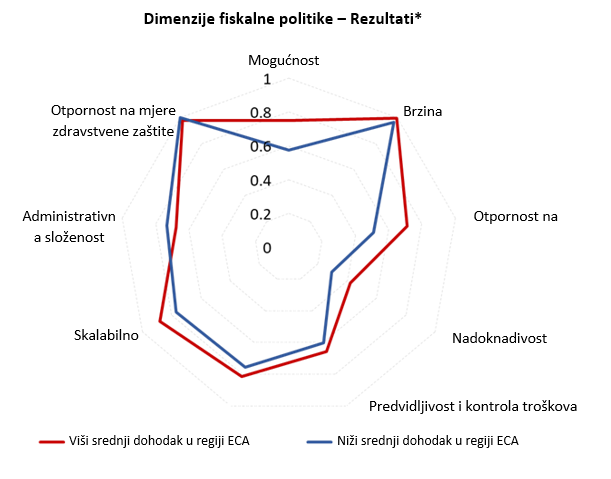 Dobro ciljanje mjera
13
Na temelju podataka o politikama prikupljenima do 1. svibnja/maja 2020.
[Speaker Notes: Potpuno objašnjenje predstavljeno je u Prilogu A tog dokumenta.

Ocjene prikazuju udio politika uzorka koje ispunjavaju kriterije za svaku dimenziju. Primjerice, 70 % politika u regiji ECA ispunilo je naše kriterije u pogledu dobre usmjerenosti, a 42 % ispunilo je kriterije u pogledu nadoknadivosti troškova. Te ocjene predstavljaju početnu točku i ne mogu se smatrati konačnim zaključkom o prikladnosti fiskalnog odgovora. U procesu procjene nacionalni je kontekst namjerno zanemaren kako bi se sve politike procijenile na temelju istog standarda. Primjerice, politike „otporne na zlouporabu” naprosto su one čiju zlouporabu u umjerenoj mjeri može suzbiti vlada prosječnih sposobnosti. Na taj način zemlja koja ima visoku razinu sposobnosti ublažavanja rizika može u tom području dobro proći, čak i ako je dobila niske ocjene u pogledu otpornosti na zlouporabu, a zemlja niske razine sposobnosti ublažavanja rizika može i dalje imati razloga za zabrinutost u vezi sa zlouporabom, čak i ako su njezine politike ocijenjene kao otporne na zlouporabu.]
Kriteriji dizajna – procjena kvalitete mjera
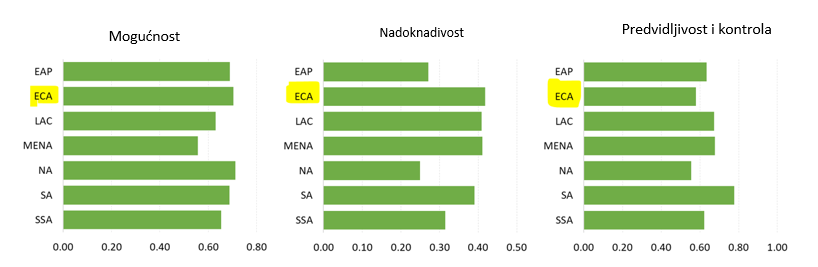 Dobro ciljanje mjera
14
EFI│Fiskalna politika i održivi razvoj
[Speaker Notes: U regiji ECA provedene su ciljane mjere i mjere uz nadoknadive troškove, no povlastice su povezane s nepredvidivim ishodima, kao što je nezaposlenost]
Praktični problemi odgovora na krizu prouzročenu koronavirusnom bolešću COVID-19 u smislu planiranja proračuna prema programima ?
15
EFI│Fiskalna politika i održivi razvoj
[Speaker Notes: Brzi postupak ponovnog određivanja proračunskih prioriteta, no uz veliku nesigurnost u vezi s tijekom i utjecajem pandemije 

Izazov u pogledu ciljanog djelovanja – slične analitičke sposobnosti potrebne za dizajniranje odgovora na krizu prouzročenu koronavirusnom bolešću COVID-19, no uz manjak vremena i nepouzdane informacije na kojima se temelje političke odluke, što je dovelo do oslanjanja na postojeće sustave, kao što sigurnosne mreže socijalne pomoći, porezni sustav itd.

Pitanje utjecaja i učinkovitosti politika – izazov mjerenja utjecaja i učinkovitosti politika – nužno je pratiti ključne pokazatelje učinka u vezi s kvalitetom

Odgovornost -]
Problemi koji su istaknuti odgovorom na krizu prouzročenu koronavirusnom bolešću COVID-19
16
EFI│Fiskalna politika i održivi razvoj
Razmjena iskustava – brza anketa
17
EFI│Fiskalna politika i održivi razvoj
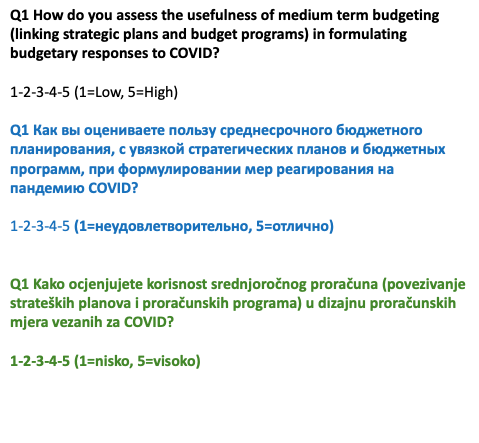 18
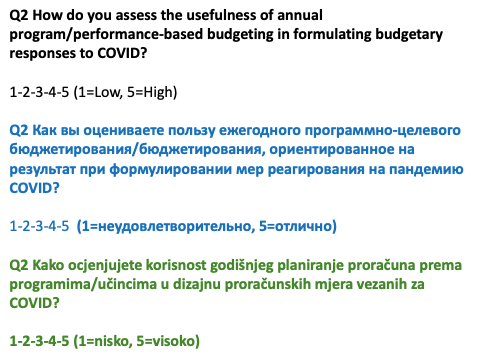 19
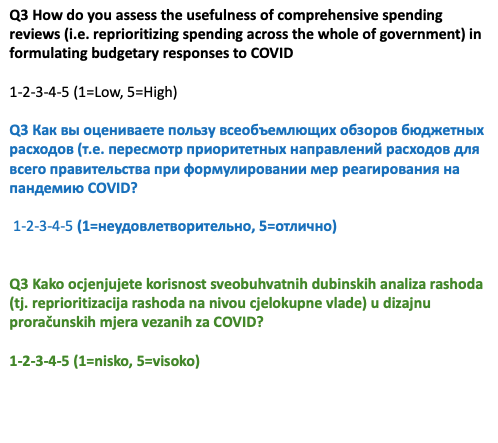 20
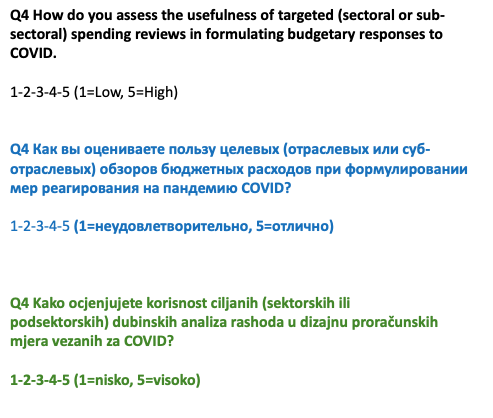 21
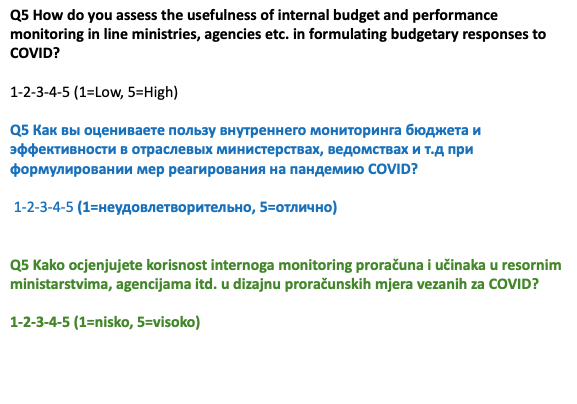 22
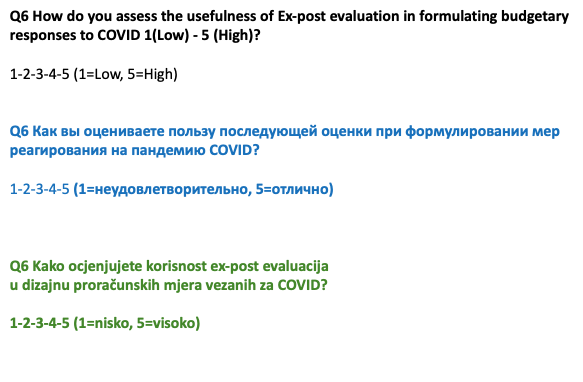 23
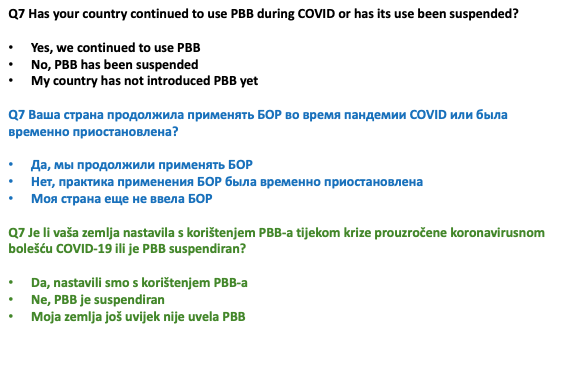 24
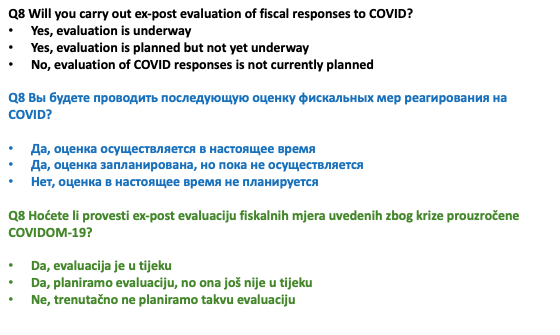 25
Održavanje i prilagodba fiskalnih mjera fiskalne kako bi se mitigirali zdravstveni i ekonomski utjecaji krize
Pogled u budućnost
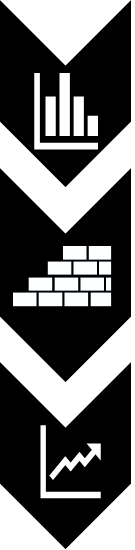 Prijelaz na fiskalne mjere za potpore gospodarskog oporavka
Postupno ukidanje fiskalnih mjera i povrat sredstava
Uvođenje reformi usmjerenih na fiskalnu održivost
Vrijeme
26
EFI│Fiskalna politika i održivi razvoj
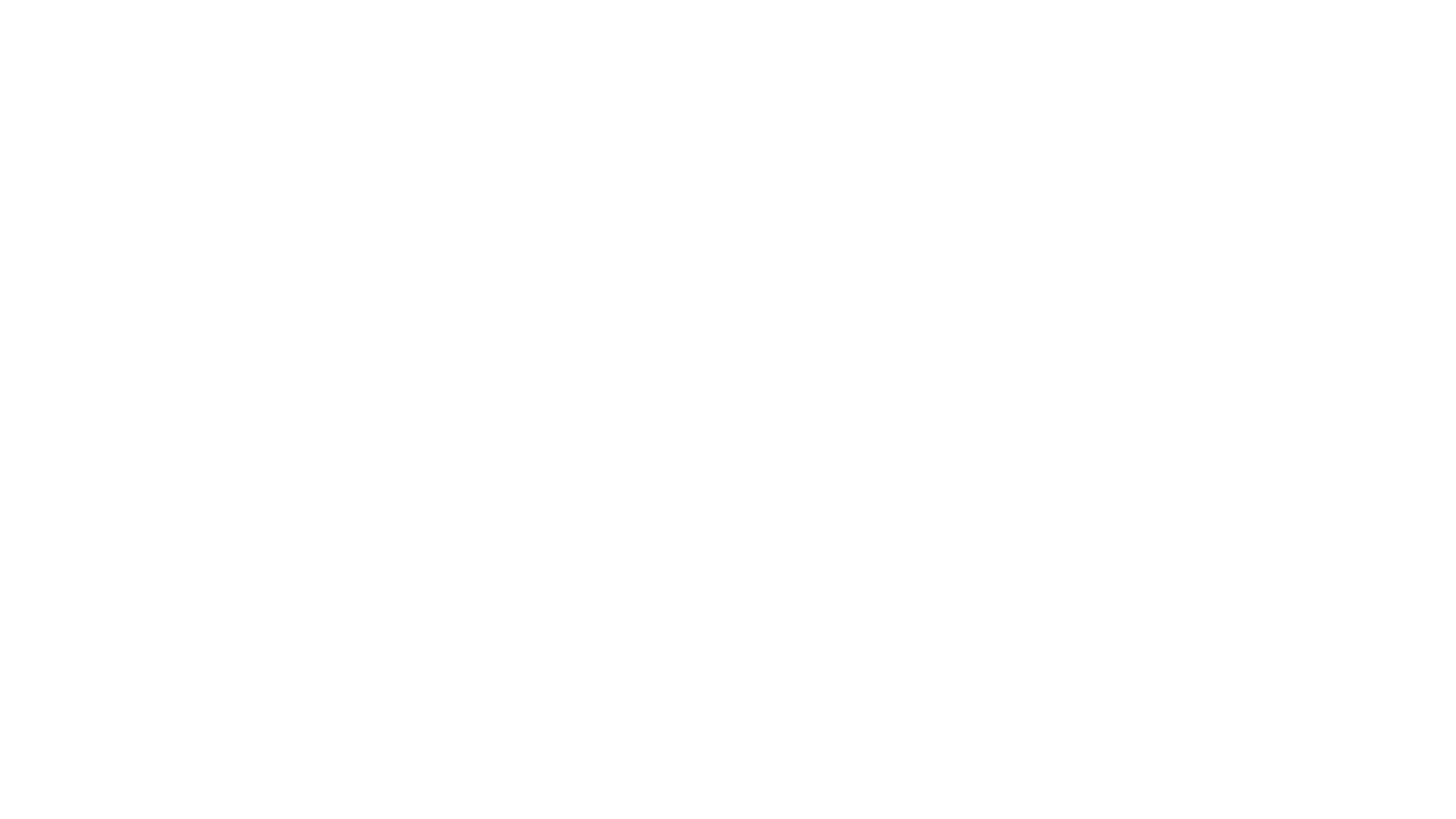 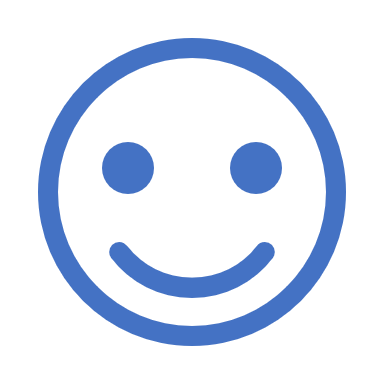 Hvala na pozornosti
27